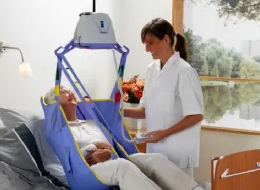 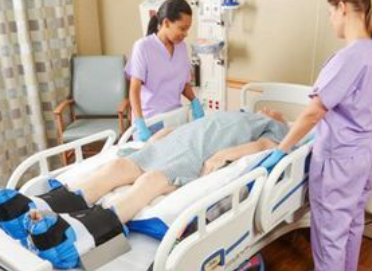 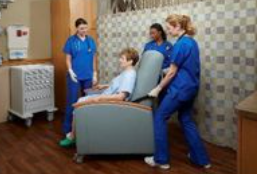 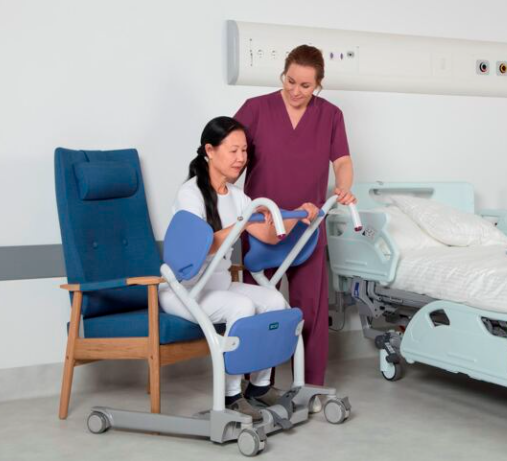 Pressure Injury Prevention and the Impact of Early Mobility      Brianne Patenaude BSN, RN, WTA   Cheryl Waldron MSN, RN, CCRN, WTA
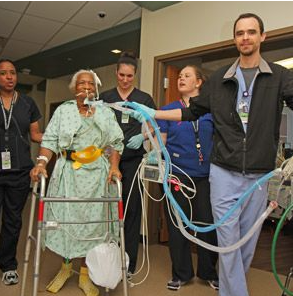 Objectives
Explain the financial impact of pressure injuries 

Review anatomy and physiology of skin structure 

Describe the etiology and risk factors

Discuss the use and myths of Braden  

Explain the etiology of friction, shear and moisture 

Explain the impact of moisture management and support surfaces 

Discuss the impact of Safe Patient Handling Equipment to reduce friction and shear

Discuss the impact of early mobility
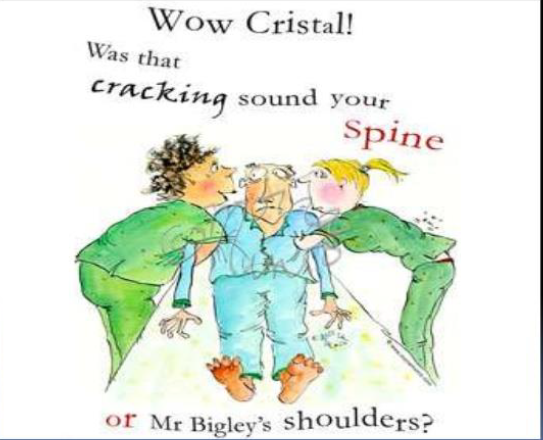 Financial Impact
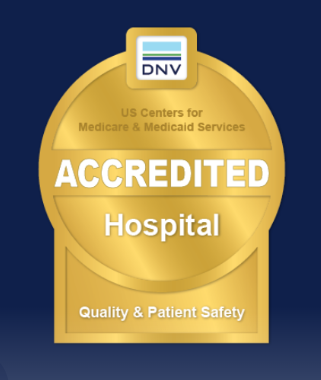 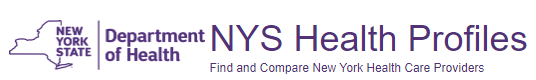 2.5 million patients are treated yearly

Cost to treat can range form anywhere 9.1 to 15 billion per year

Approximately 60,000 deaths a year are due to complications

  Associated with increased health complications, deaths, length of
        stay, and healthcare costs 

  More than 17,000 lawsuits annually 

  It is the second most common claim after wrongful death and is
        greater than falls or emotional distress
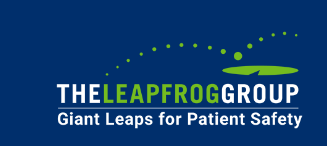 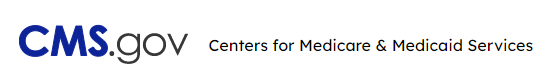 AHRQ, 2011 & 2017
Anatomy and Physiology 
            Skin structure
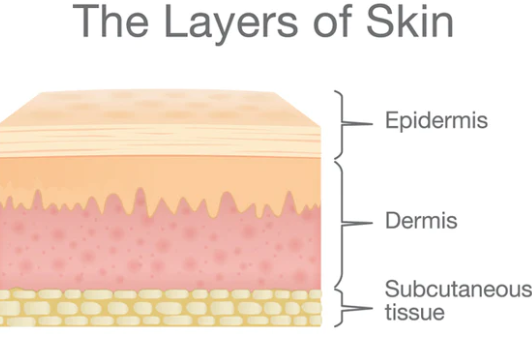 Largest organ in the human body

Functions of the skin: thermoregulation, insulation, protection against microorganisms entering the body by maintaining a barrier between internal and external environments

In aging skin, structure changes occur- like a decrease in elastin and collogen production.

 Epidermal thickness also decreases.
Etiology
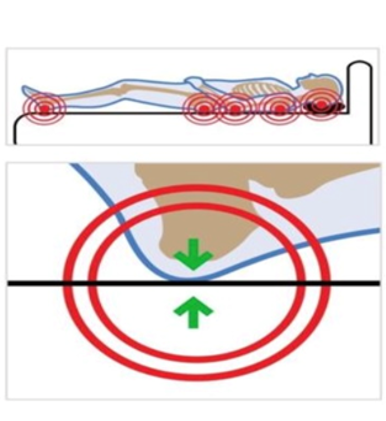 Localized injury to the skin or underlying tissue

A result of intense or prolonged exposure or pressure in combination with shear

Usually over a bony prominence or related medical device

Can present as intact (unbroken skin or an open wound

Can be painful
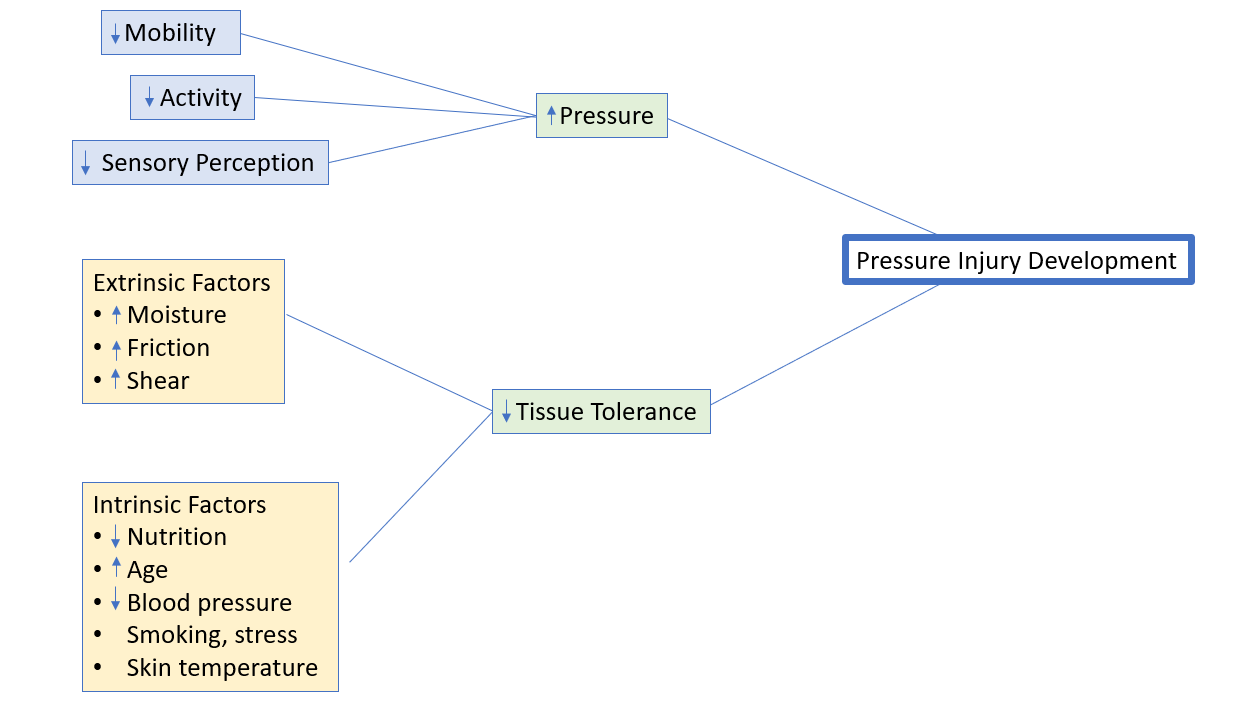 Risk Factors
Bryant & Nix, 2023
[Speaker Notes: Factors that can contribute to pressure injury development . Critically ill (LOS, Mechanical ventilation, use of vasopressors]
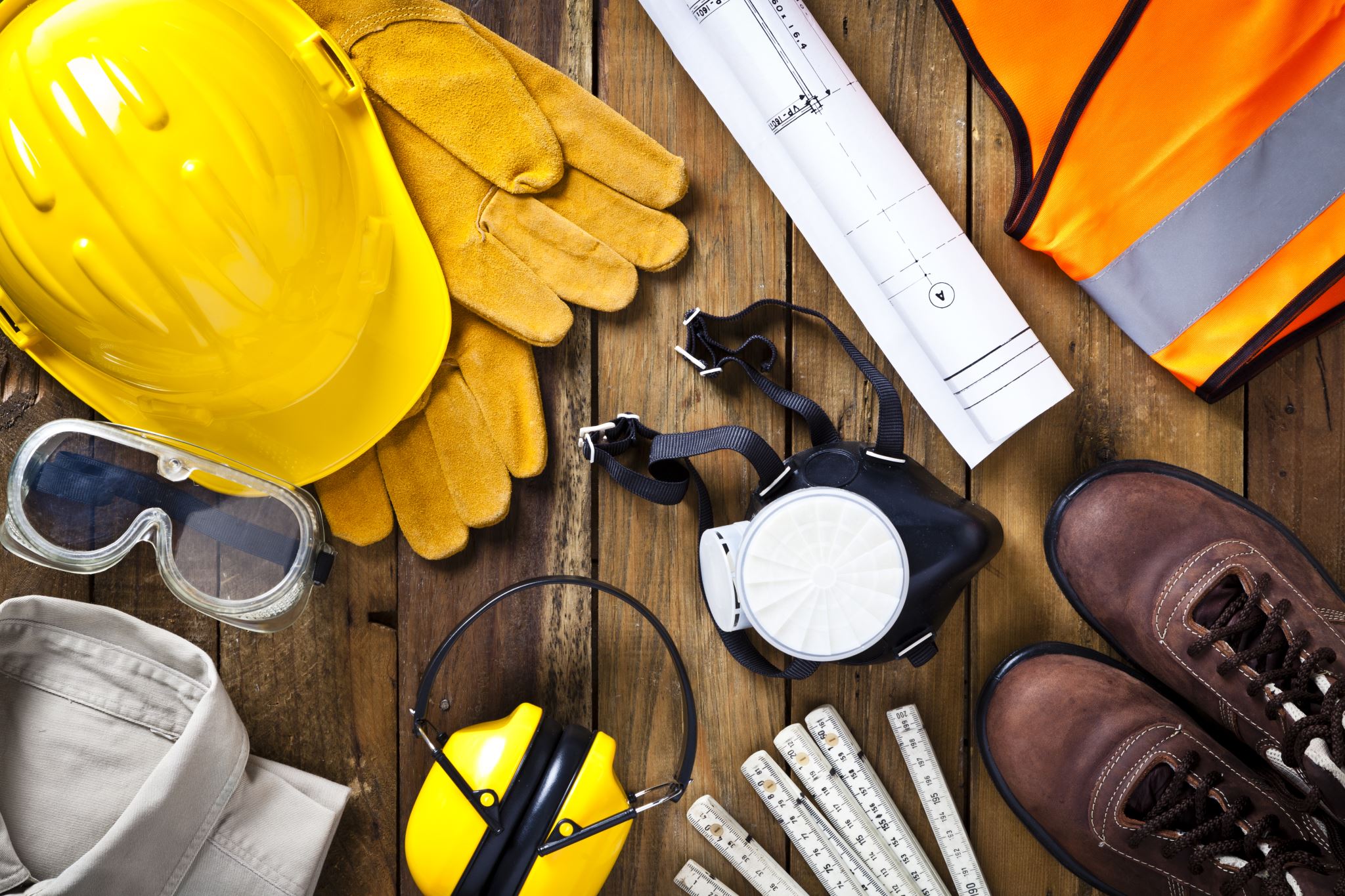 Tools to identify patient at high risk  for pressure injury
Braden Scale ©
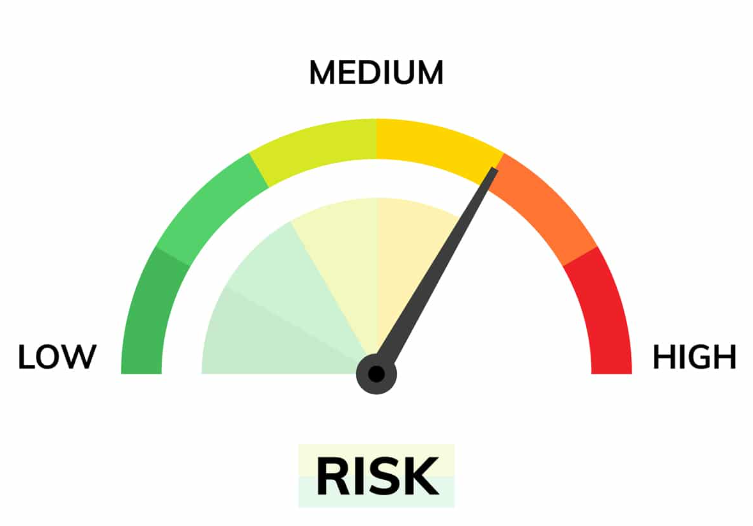 Most widely used tool 

Best validity and reliability

Assess 6 risk factors:
      1. Mobility
      2. Activity level
      3. Sensory perception
      4. Exposure to moisture
      5. Nutrition status
      6. Friction and Shear
Braden Subscales  ©
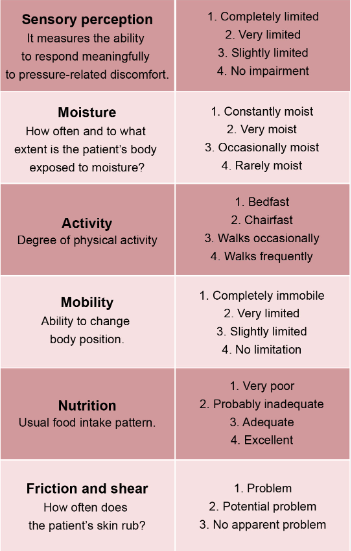 Not at risk > 18

Mild risk 15-18

Moderate risk 13-14

High risk 10-12

Very high risk ≤ 9
Bryant & Nix, 2023
Braden Scale ©
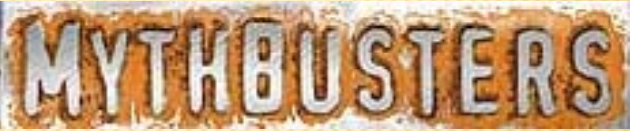 MYTH #1 

Pressure injury prevention plan is based on the total score alone
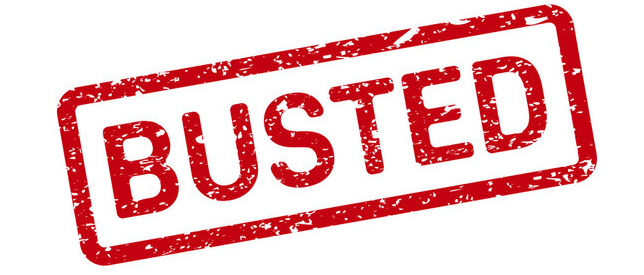 Pressure injury prevention care plan is not based on the total score alone. 

Consider subscale scores
Additional patient risk factors 
Clinician judgement 


This will serve as more of an accurate guide
MYTH # 2

Patients who are
 agitated and moving
 frequently do not have
 a mobility deficit
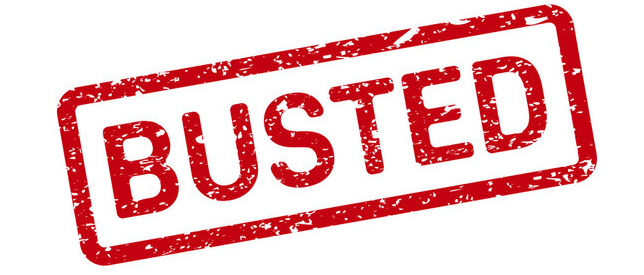 Patients who are agitated and moving frequently may still have a mobility deficit

Movements are not purposeful or controlled
MYTH # 3

Patients who are restless or agitated commonly create friction on their elbows and heels
TRUE!! 

Patients who are restless or agitated commonly are creating friction to the elbows and heels from the constant movement and rubbing against the bed surface
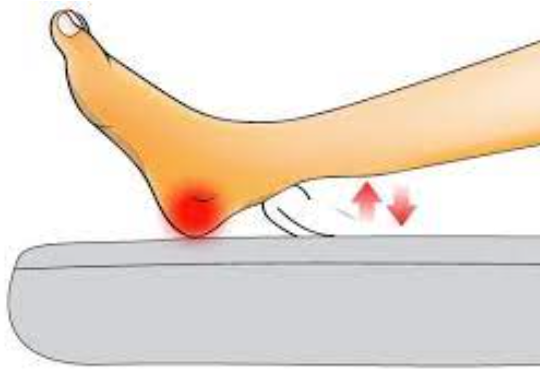 Friction and Shear
What is Friction ?
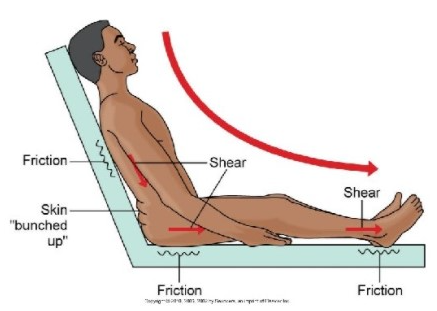 Friction occurs when skin rubs against an external surface

Continuous or repetitive movement. Rubbing or sliding of a material

Result can be redness, inflammation, or a friction blister
What is Shear ?
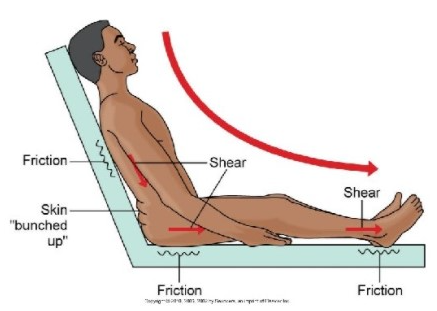 Shear is the mechanical force that acts on an area of the skin in a directional parallel to the body's surface

Affected by the amount of pressure exerted

Shearing forces cause one layer of tissue to move in relation to one or more of the other layers
Friction/shear injury
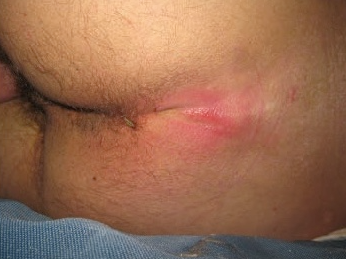 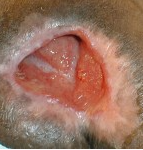 How can we reduce friction/shear?
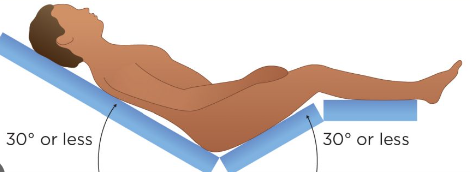 Head of bed 30 degrees or below

Flexing knees by elevating foot of bed or placing pillows

Placing pillows under arms helps reduce sliding

Utilizing prophylactic foam dressings to the sacrum

Utilizing Safe Patient Handling Equipment
Types of patient transfers cause friction/shear injuries
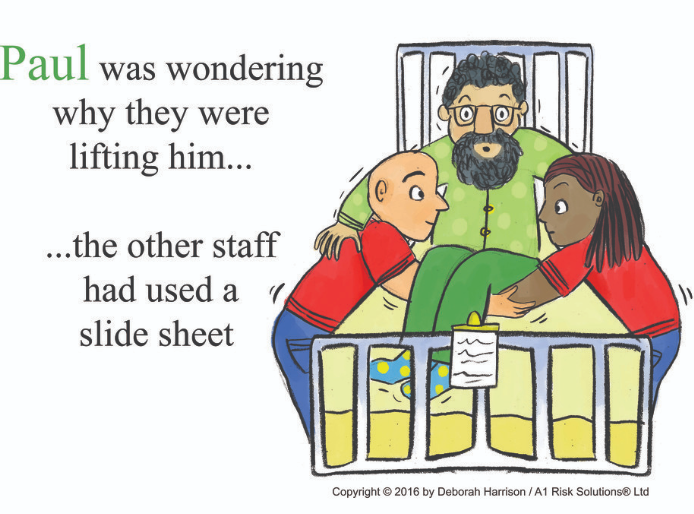 Bed boost

Bed to chair

Wheelchair to chair

Wheelchair to toilet

Wheelchair to shower chair

Car to wheelchair
“Avoid dragging”
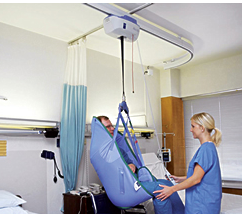 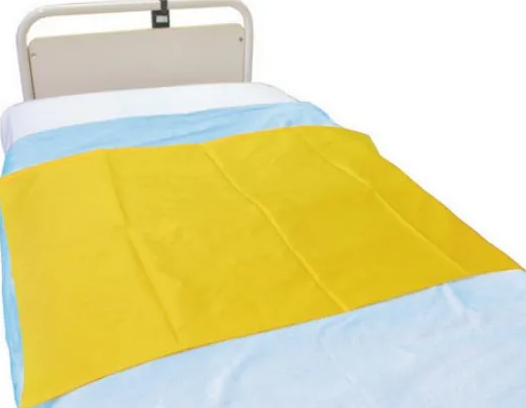 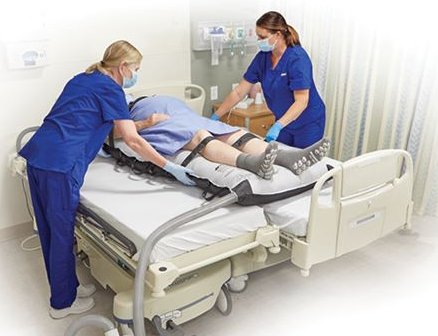 Ceiling and floor lifts: eliminate the need to slide patients from one surface to another
Air transfer system utilizes an air-filled mattress to aid in lateral transfers and repositioning
Slide sheets: a tubular, slippery sheet utilized for lateral transfers and repositioning
Equipment to reduce friction and shear
Moisture Management
Types of Moisture
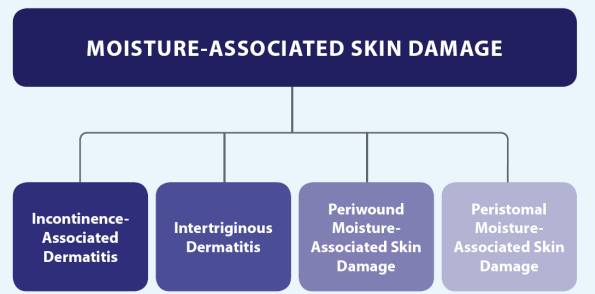 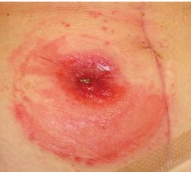 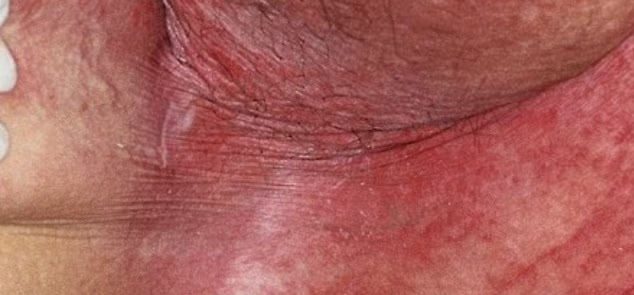 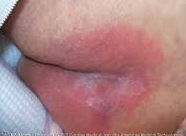 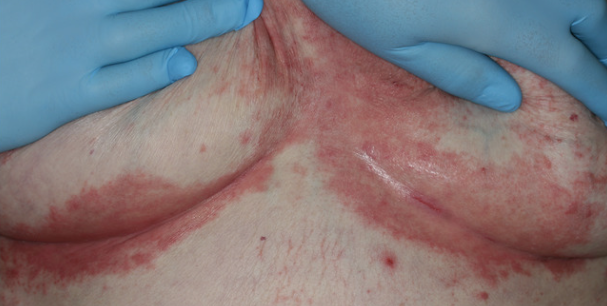 Moisture Management
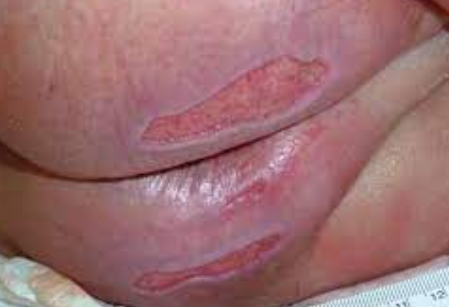 Moisture can contribute to the development of pressure injuries

Keeping skin clean, dry, and supple is an important factor in pressure injury prevention

Controlling moisture through a low air loss surface, moisture barrier creams, moisture wicking fabric/ pads
Support Surfaces
A specialized device for pressure redistribution designed for management of tissue loads, moisture control, microclimate, and/ or therapeutic functions
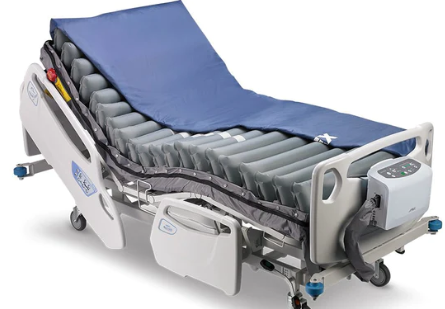 Help in prevention of pressure injuries by cushioning vulnerable body parts, redistributing body weight, and managing microclimate 

Support surfaces alone do not prevent pressure injuries, but assist in prevention when utilized as part of a bundle
Contraindications: unstable spine, cervical or skeletal traction
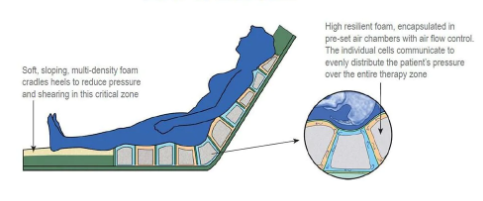 Powered or non powered

Combination of foam and air

The support surface moves or changes its load distribution properties in response to an applied load, like the patient's body
Reactive surfaces
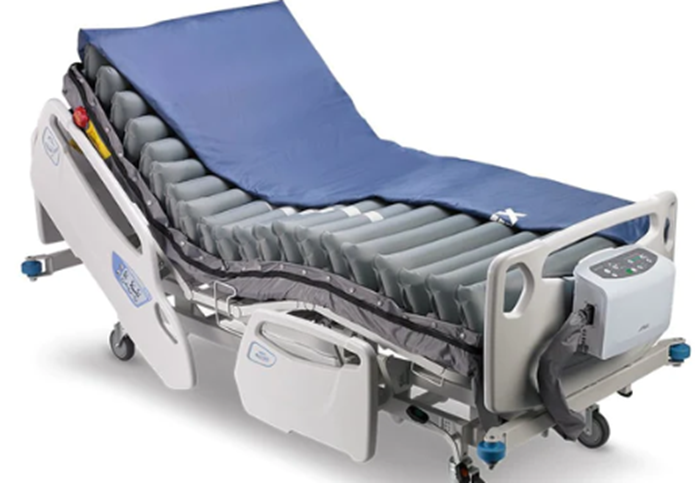 Low air loss
Provides airflow to assist in managing heat and humidity of the skin. 

Composed of a series of connected pillows. 

Continuous airflow is provided by a pump
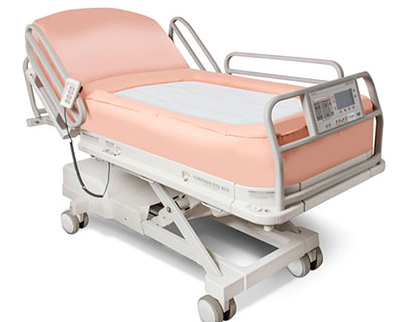 Air Fluidized
Air fluidized: air is forced through a granular medium, such as silicone-coated beads, producing a fluid state.
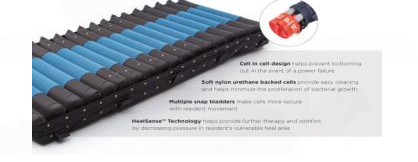 Active/Alternating
Power mattress or overlay that changes its load distribution properties with or without an applied load

For high-risk patients when frequent repositioning is not possible
Mobility
Mobility
Mobility refers to the patient’s ability to change and control their body position

Most often confused with activity subscale (i.e., getting up in the chair)

Score is determined by what the    patient can self demonstrate
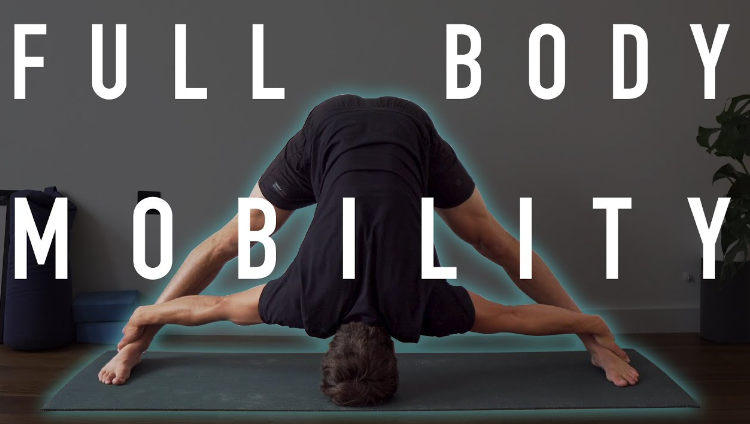 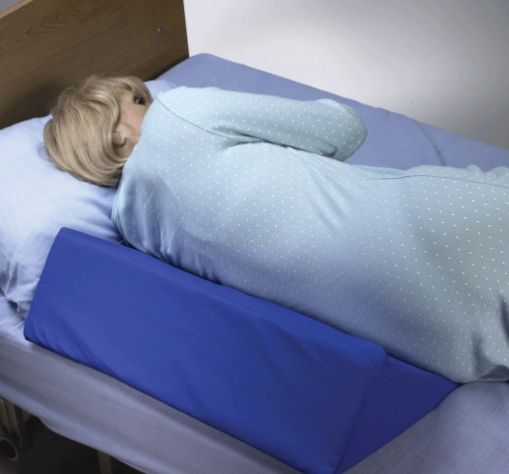 Routine Repositioning
Manually moving a patient into another position
   to alleviate and redistribute pressure 

30-degree lateral positioning 

Although patient specific, patients should be
   repositioned every 2-4 hours

Turning slings 

Position wedges
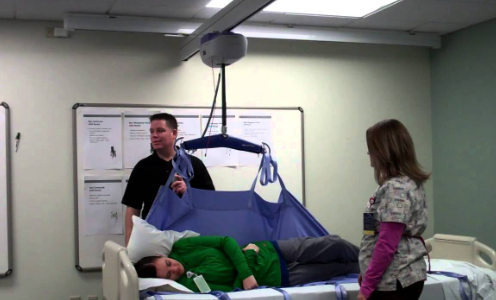 Proper turn technique
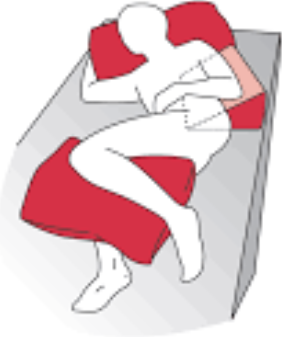 Placing the patient in a 30-degree side-lying
   position with a pillow between the legs 

Patient should be turned right side, left side, back
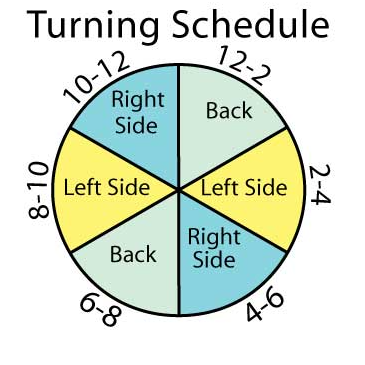 Floating/Offloading  Heels
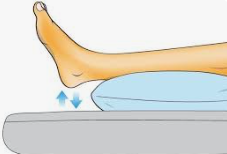 Prevent heel contact on bed surface

Posterior heel has only a thin layer of fat

Prophylactic dressings to prevent PI and friction/shear

Moisturize skin to prevent dryness

History of diabetes or vascular disease, increase risk of PI to heels due to decreased perfusion and sensation (neuropathy)
Impact of Immobility
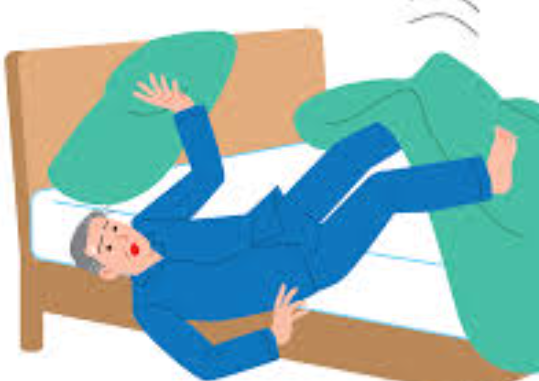 Pressure Injuries

Deep Vein Thrombosis (DVT)

Pneumonia

Increased falls, muscle atrophy

Increased morbidity & mortality

Increased length of  hospital stay

Increased hospital costs

Burden to the healthcare system
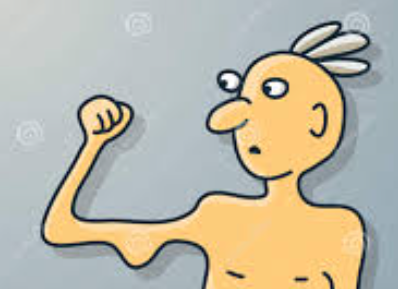 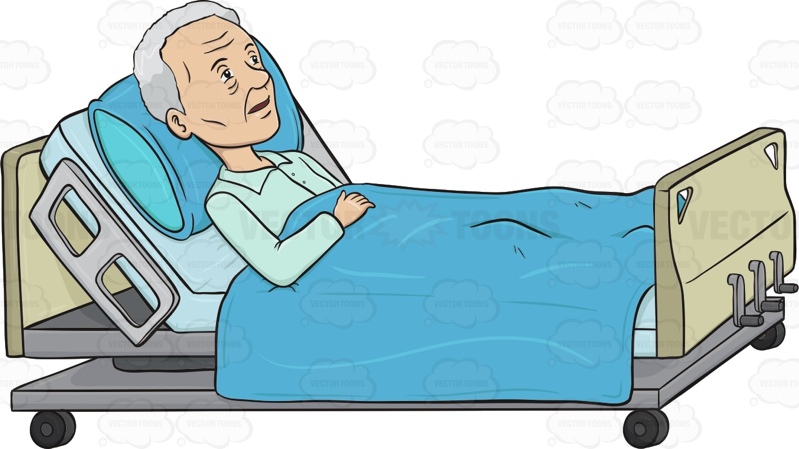 Bed Rest is BAD!!
Leads to a host of problems
“3-11% of muscle strength and tone can be lost in as little as one day”
“During the hospital stay, patients spend 83%-95% of their time in bed”
Early Mobility Benefits
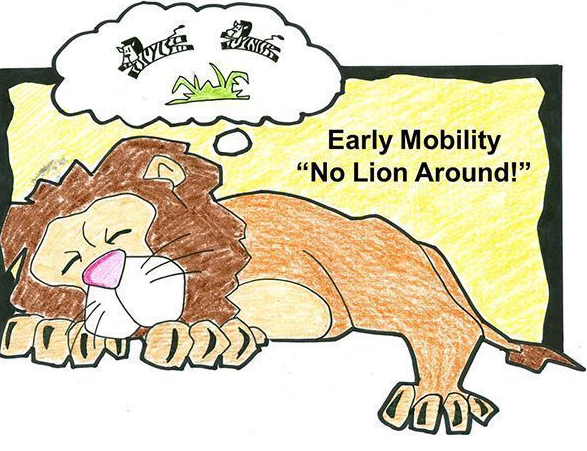 Improve patient care outcomes 

Decrease delirium

Decrease ventilator days

Decrease length of hospital stay, achieving a higher functional status at discharge
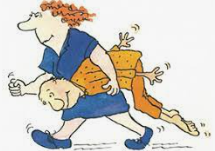 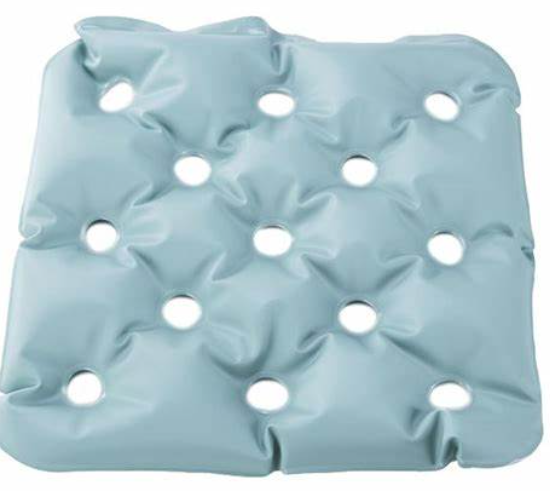 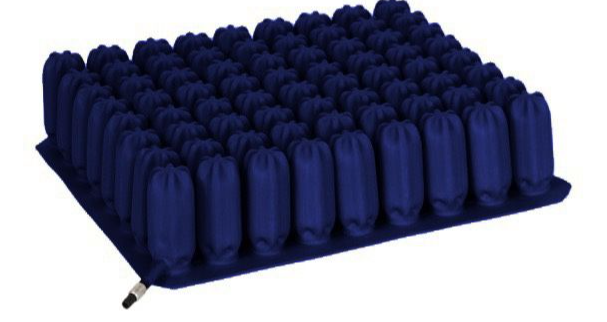 Chair cushions can include foam, air, and gel.

Pressure redistribution chair cushions are recommended for all at risk patients

Ring or doughnut cushions should not be used for pressure injury prevention management
Pressure Injury Prevention continues with early mobility
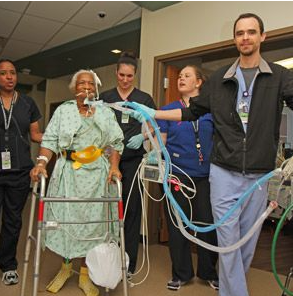 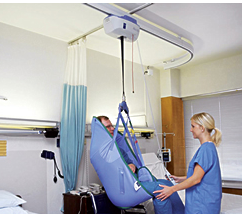 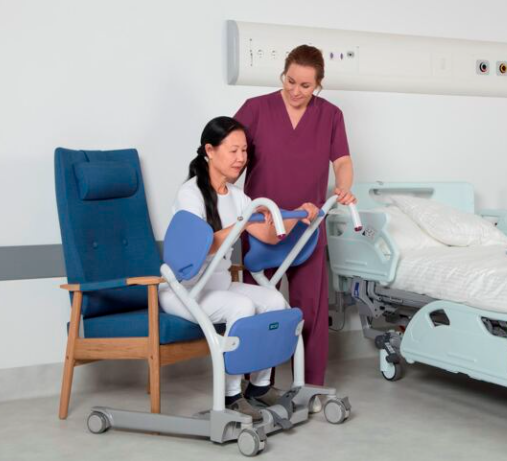 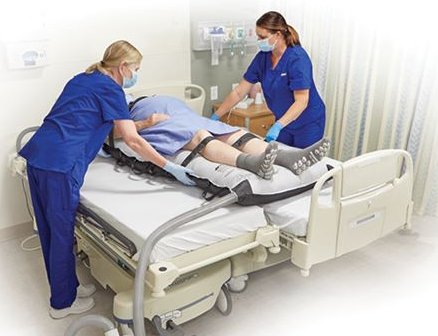 Safe patient handling and pressure injury prevention continue to collaborate and  build a culture of safety
References
Agency for healthcare research and quality’s (ahrq) patient safety indicators (psis). Wachter R.M., & Gupta K(Eds.), (2017). Understanding Patient Safety, 3e. McGraw Hill. https://accessmedicine.mhmedical.com/content.aspx?bookid=2203&sectionid=170436437
Aguiar JR, de Oliveira Barbosa A, Galindo Neto NM, Ribeiro MA, Caetano JÁ, Barros LM. Risk factors associated to falls of hospitalized patients in medical-surgical clinics. Acta Paul Enferm. 2019;32(6):617-623. doi:10.1590/1982-0194201900086
Bryant, R., & Nix, D., (2023) Acute & Chronic Wounds Interprofessional From Novice to Expert St. Louis, Missouri: Elsevier
Growdon ME, Shorr RI, Inouye SK. The Tension Between Promoting Mobility and Preventing Falls in the Hospital. JAMA Intern Med. 2017;177(6):759. doi:10.1001/jamainternmed.2017.0840
Young D, Kudchadkar SR, Friedman M, et al. Using Systematic Functional Measurements in the Acute Hospital Setting to Combat the Immobility Harm. Archives of Physical Medicine and Rehabilitation. 2022;103(5):S162-S167. doi:10.1016/j.apmr.2020.10.142